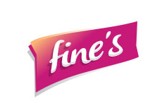 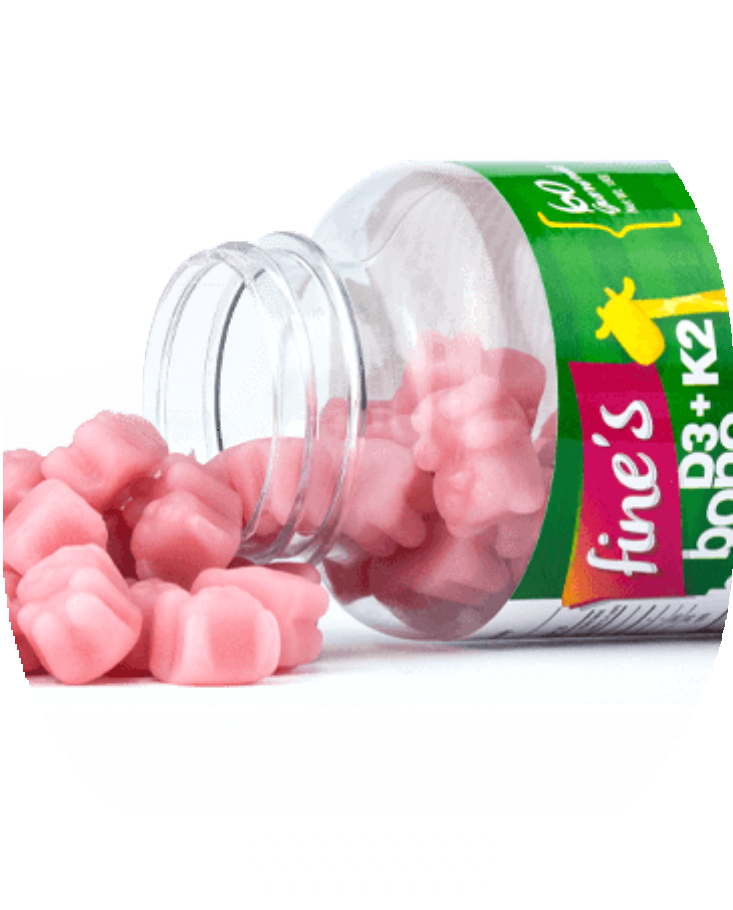 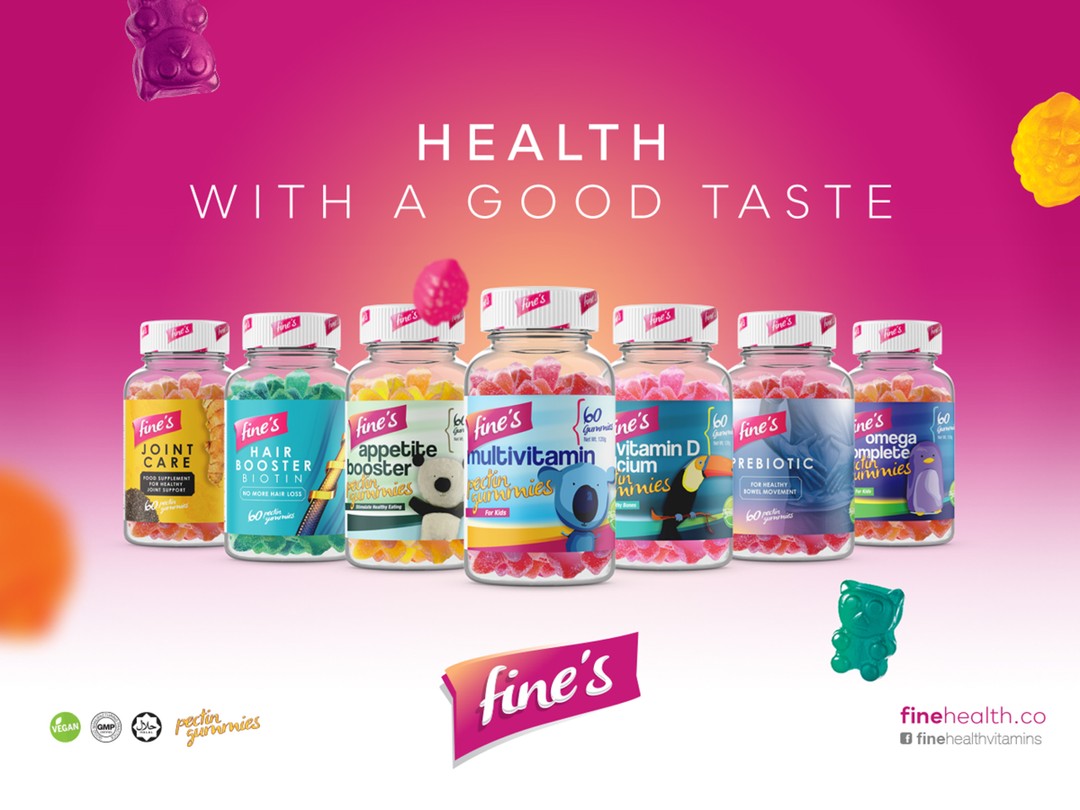 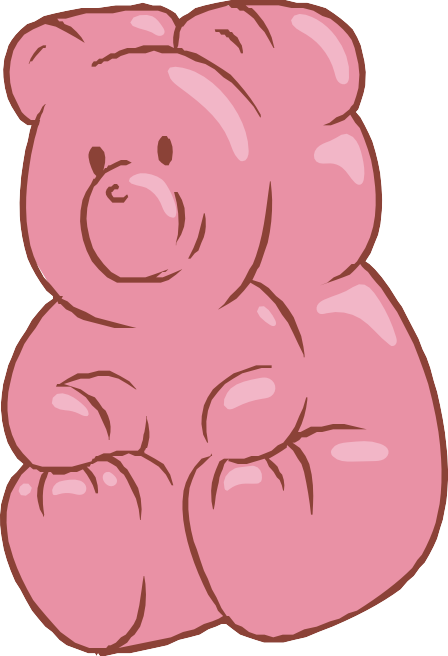 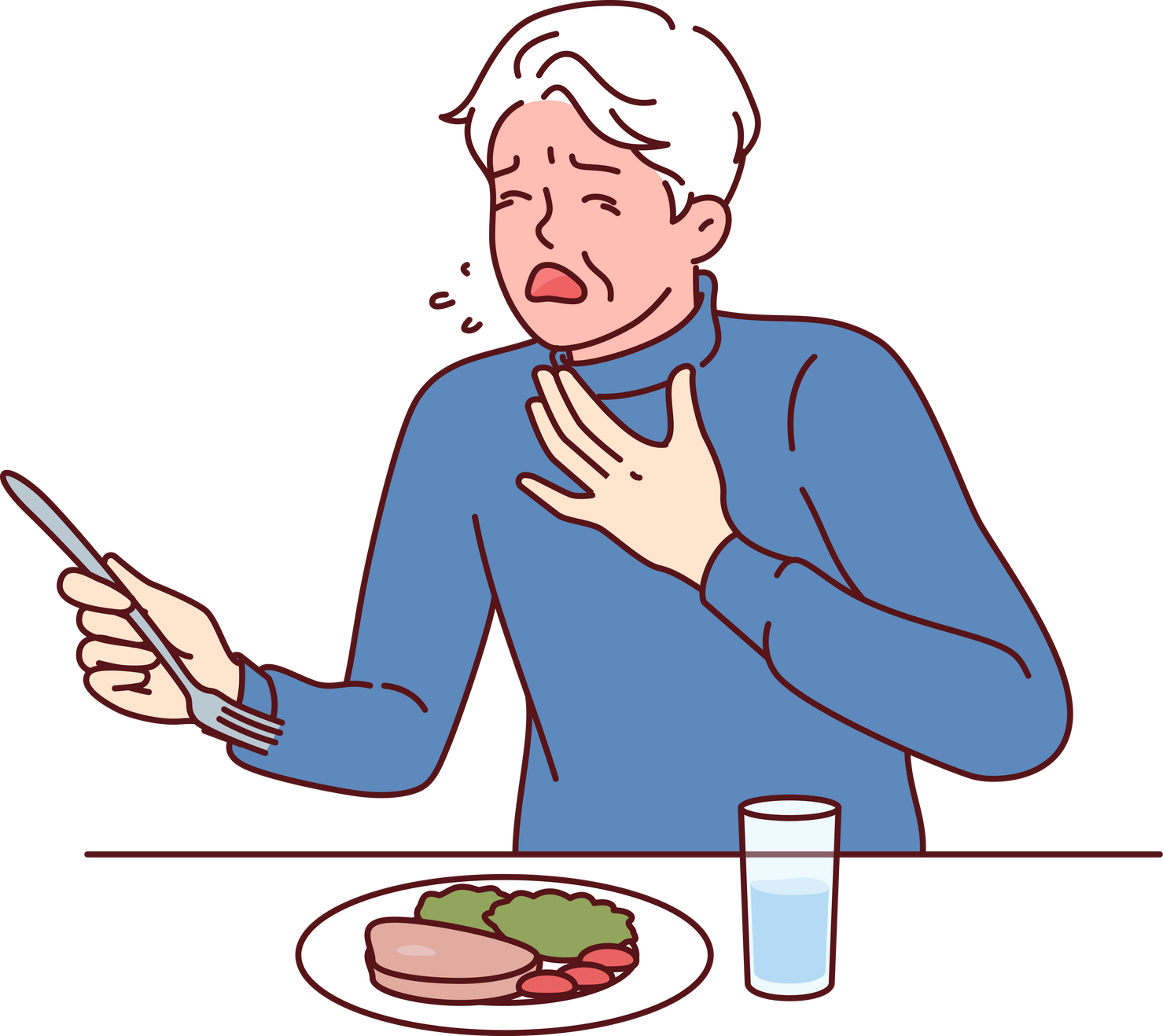 Neden Gummies?
Yutma sorunları
Su Yok, Kaşık Yok
Yapay Tatlandırıcı Yok
Pektin
Vegan
[Speaker Notes: Vegan]
MULTIVITAMIN
A Vitamini: Sağlıklı görme, diş, cilt ve kemikler için.
B5 Vitamini: Sağlıklı sinirler, büyüme ve gelişimi sağlar.  
B6 Vitamini: Kalp, sinir, kas ve bağışıklık  için.
B12 Vitamini: Sağlıklı kırmızı kan hücreleri, beyin,  sinir, cilt ve saç.
C Vitamini: Sağlıklı dişler, diş etleri ve bağışıklık için.  
D Vitamini: Sağlıklı kemikler, sinirler ve bağışıklık için.  
E Vitamini: Hücre hasarına karşı koruyucu antioksidan görevi görür. 
 Biotin: Sağlıklı saçlar, tırnaklar, cilt, kemikler, sinir,  büyüme ve gelişme için.
Folik asit: Sağlıklı kırmızı kan hücreleri, sinirler,  bağırsaklar, büyüme ve gelişme için.
Çinko: Sağlıklı sindirim, bağışıklık ve yara iyileşmesi için.
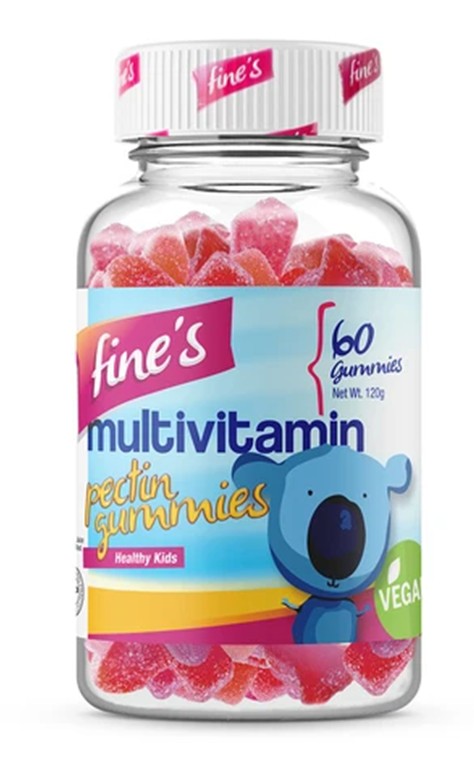 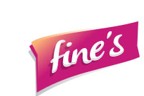 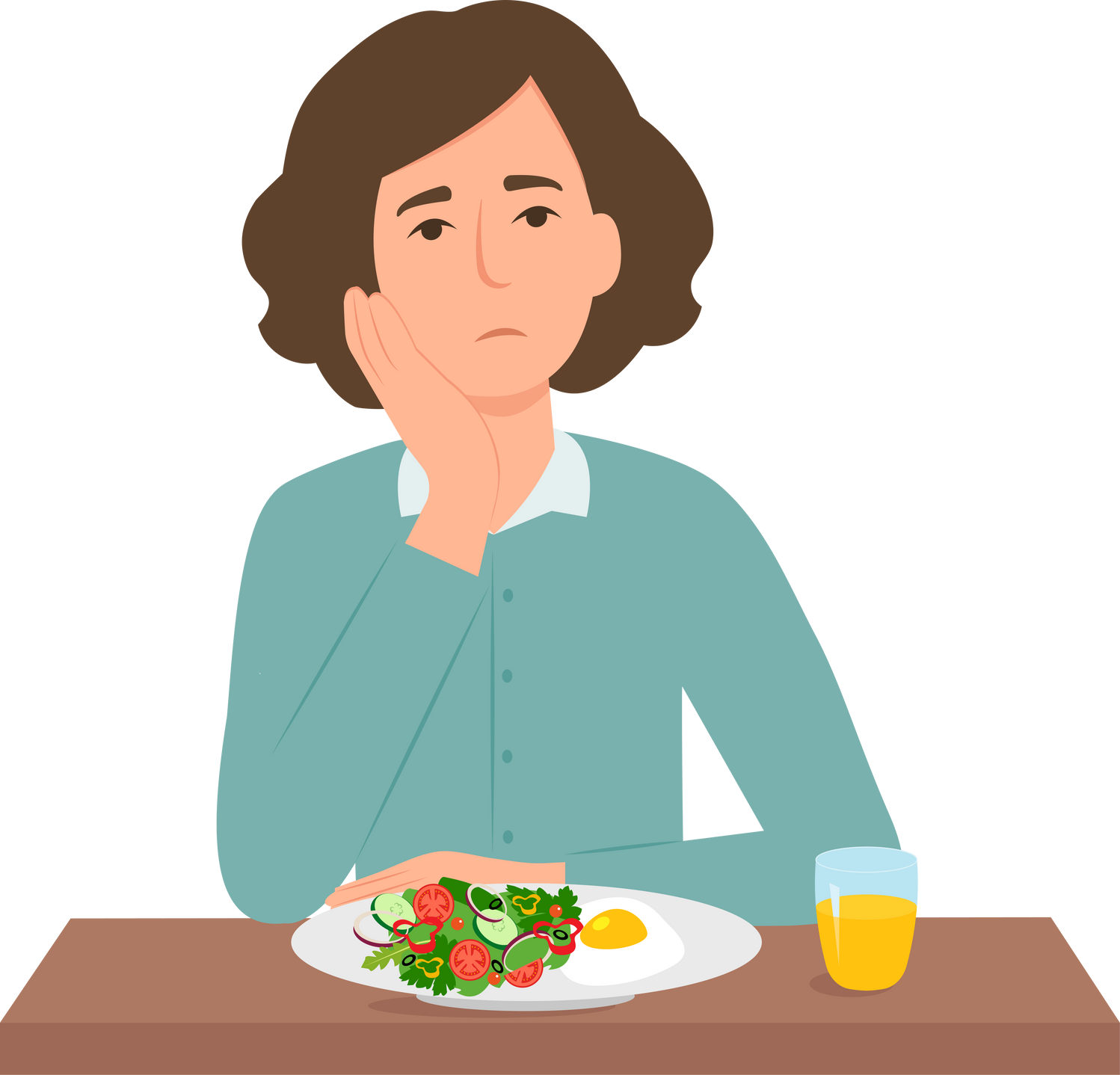 Fiziksel ve zihinsel seviyeleri arttırır

Bağırsak hareketini normalleştirir 

Hayati organları korur ve destekler

Kan şekeri seviyelerini normalleştirir  

Sindirimi düzenler

Sağlıklı kemik büyümesini destekler  

Bağışıklık sistemini güçlendirir ve  enfeksiyonlara karşı korur

Çeşitli anemi türlerini önler
APETITE BOSTER
İŞTAH AÇICI
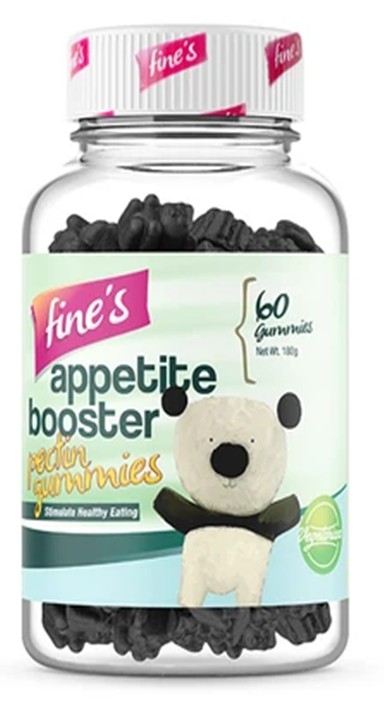 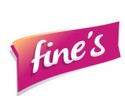 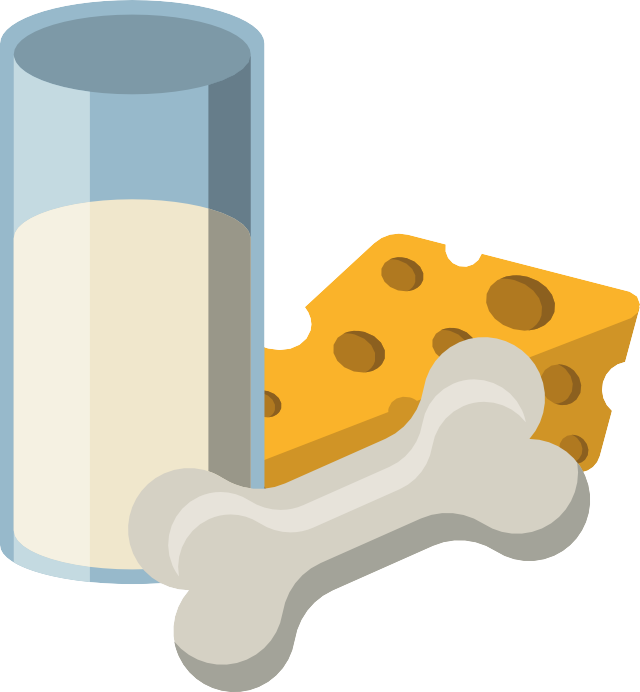 VITAMIN D - CALCIUMD Vitamini - Kalsiyum
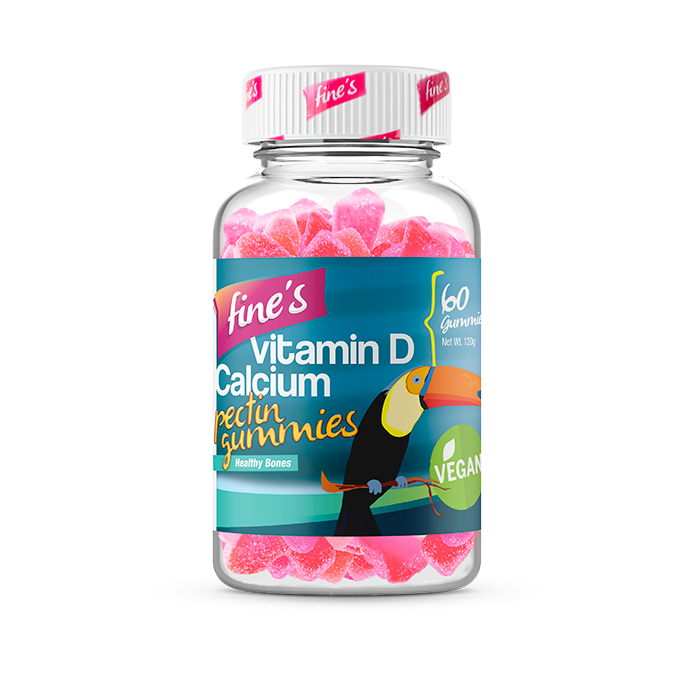 D vitamini, Kalsiyum ve fosfor metabolizmasında rol alarak, kalsiyum ve fosforun bağırsaklardan emilimini sağlar. 
D vitamini, inflamatuar ve otoimmün etkileriyle immünomodülatör bir role sahiptir.

D vitamini, sinir sistemi üzerinde önemli bir rol oynar. Sinir hücrelerinin işlevini düzenler ve sinirsel iletimi destekler. D vitamini eksikliği, sinir sistemi sağlığını etkileyebilir ve depresyon, anksiyete ve bilişsel fonksiyon bozuklukları gibi sorunlara katkıda bulunabilir.

Vücudu enfeksiyonlara ve kansere karşı koruyan  sağlıklı bir bağışıklık sistemini sürdürmek için Dvitamini gereklidir.
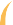 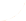 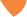 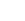 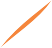 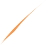 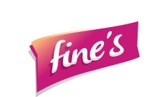 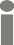 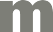 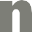 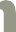 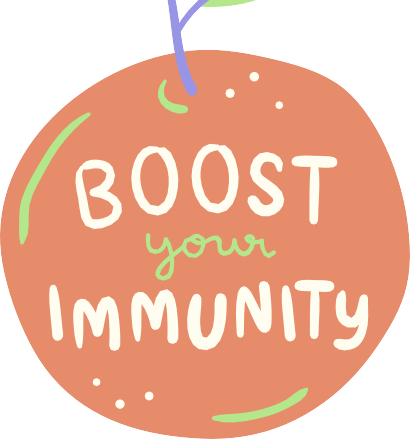 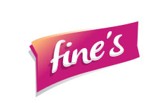 SUPER IMMUNE BOOSTERSüper Bağışıklık Güçlendirici
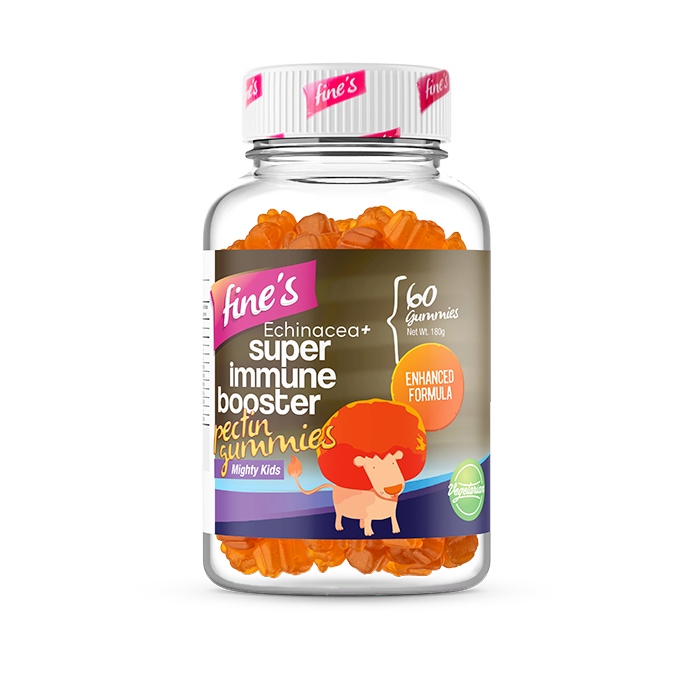 Tekrarlayan solunum yolu riskini azaltır, astıma iyi gelir
Soğuk algınlığı ve gribi önlemeye yardımcı olur
Serbest radikallerin neden olduğu hücre ve doku hasarını  önlemeye yardımcı olur, kanser riskini azaltır
Katarakt gibi görme problemlerini önler
Otoimmün (bağışıklık sistemi) hastalıklarına karşı korur
Diyabet sorunarının iyileştirilmesini sağlar.
Kemik yoğunluğunun artırılmasını sağlar
Kan damarlarının sertleşmesini (ateroskleroz) önlemeye yardımcı olur.
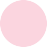 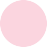 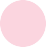 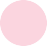 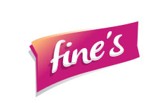 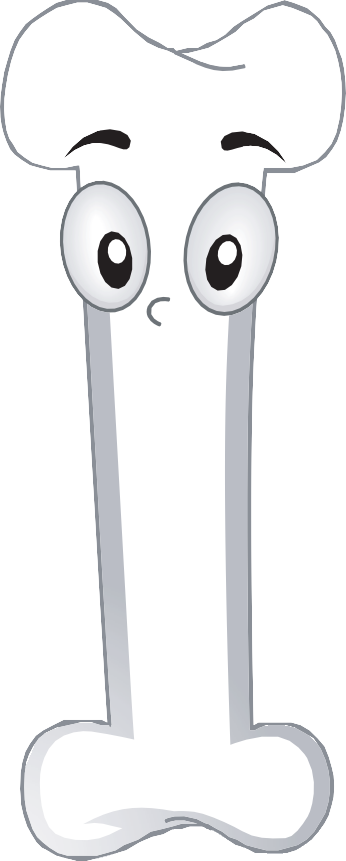 K2+Ca+D3BONE BOOSTERK2+Ca+D3 Kemik Güçlendirici
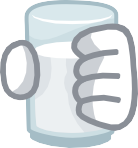 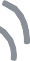 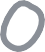 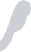 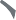 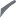 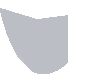 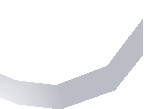 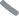 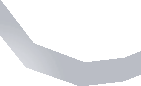 K2 vitamini faydaları denildiğinde akla 3K kalıbı gelir, yani; Kemik, Kalp, K2 vitamini. Bunun sebebi; K2 vitamininin işlevsel olarak en çok kemik ve kalp sağlığı üzerine etkili olmasıdır;
Atardamarların sertleşmesini (ateroskleroz) önler  ve   kardiyovasküler bozukluklara karşı korur.
D3 Vitamini, vücuttaki kalsiyumun emilmesinde rol oynayan önemli bir takviyedir;
Kemik hastalıkları
Sağlıklı sindirim
Cilt ve saç sağlığını destlekyici görevler görür.
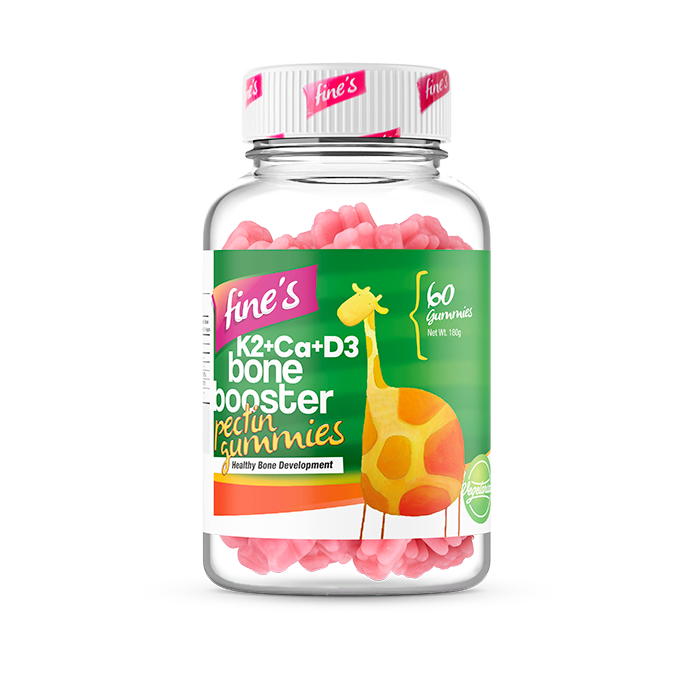 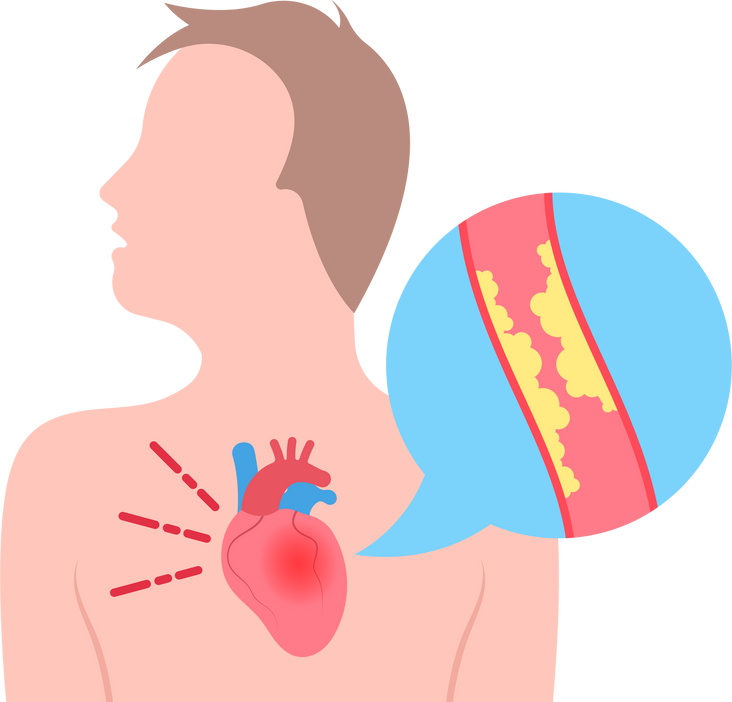 [Speaker Notes: K2: menakinon D3: kolekalsiferol]
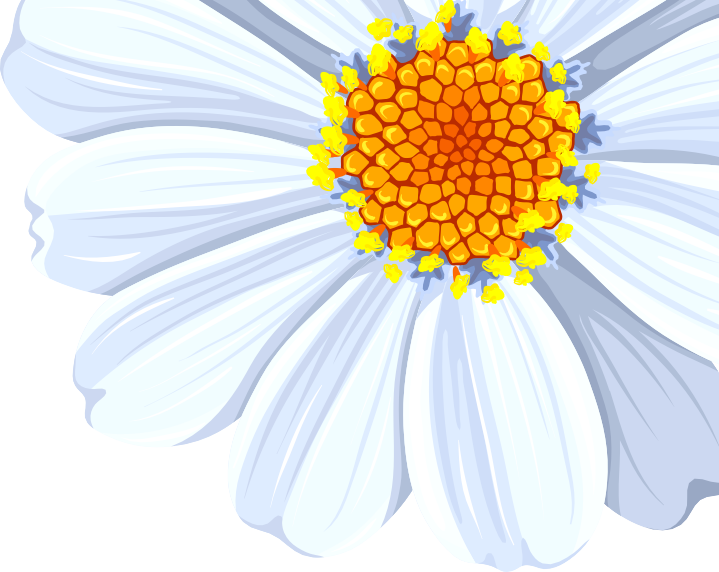 SLEEP AID
Uyku Yardımı
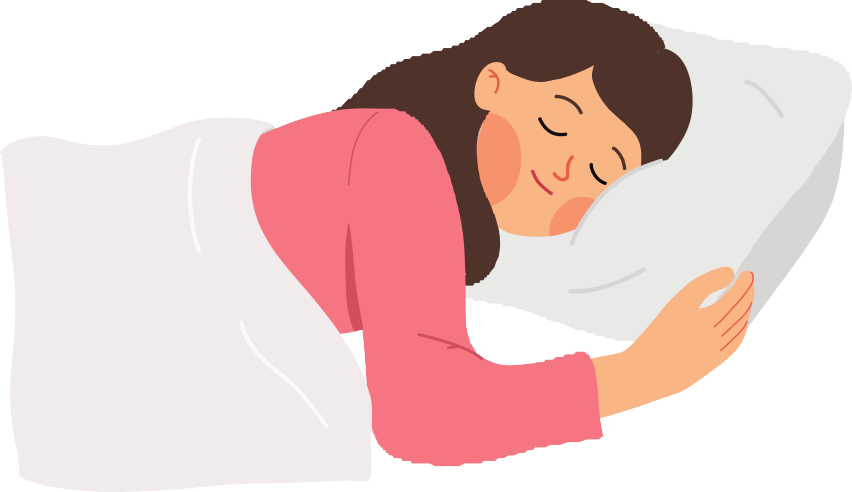 Sakinleştirici ve rahatlatıcı etkileri vardır

Kaygı ve stresi azaltmaya yardımcı olur

Bağışıklık sistemini güçlendirir ve çeşitli enfeksiyonlara karşı koruma sağlar

Çocukluk döneminde yetersiz uyku süresi nedeniyle tip 2 diyabeti önlemeye yardımcı olur

Mide tahrişi, bağırsak koliği ve şişkinlik dahil olmak üzere gastrointestinal bozuklukların iyileştirilmesine katkı sağlar

Migren, baş ağrılarını rahatlatmaya yardımcı olur
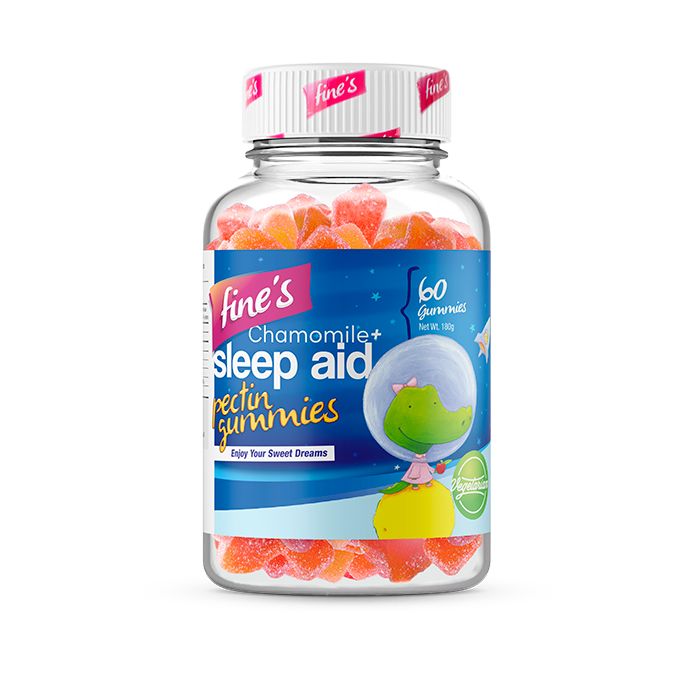 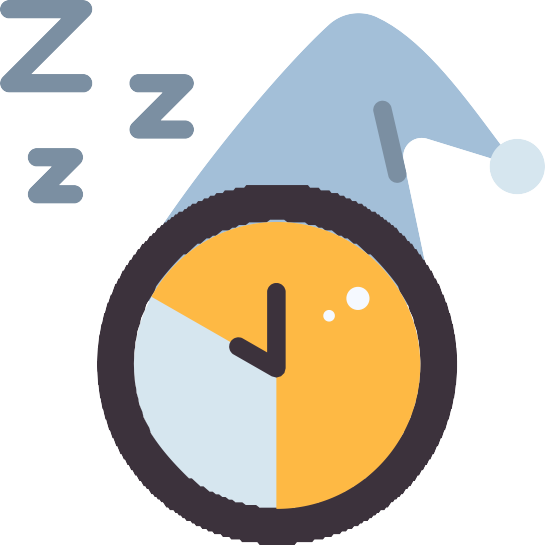 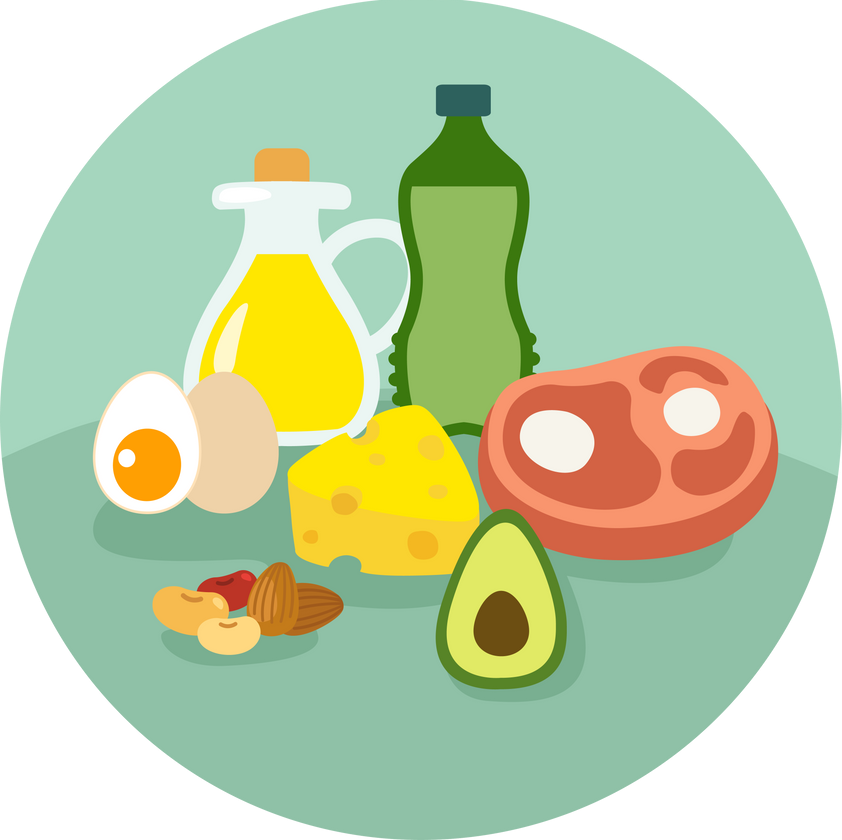 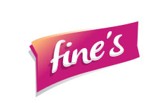 Ultra Omega
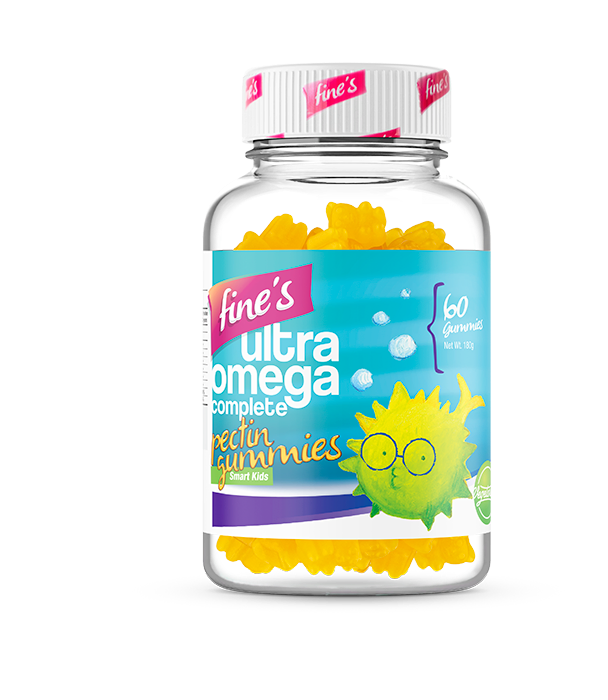 Beyin fonksiyonlarını geliştirmeye yardımcı olur
Sağlıklı büyüme ve gelişimi destekler
İnme ve kalp hastalıkları riskini azaltır  
Kötü kolesterol seviyelerini düşürür  
Bağışıklık sistemini güçlendirir  
Çeşitli enfeksiyonlara karşı koruma sağlayarak  enflamasyonu azaltır
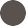 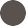 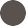 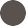 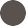 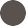 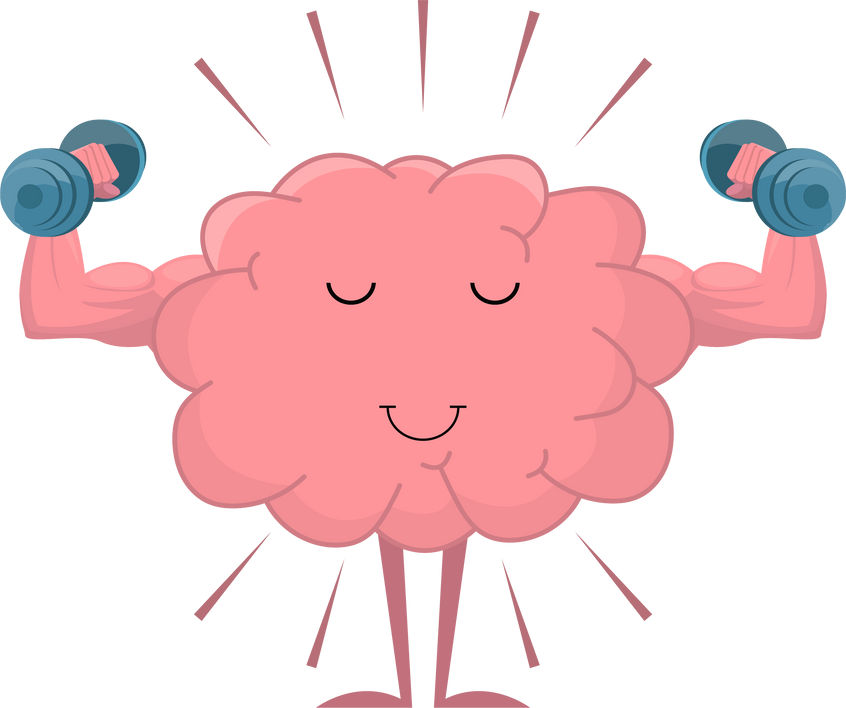 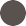 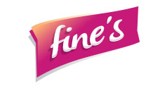 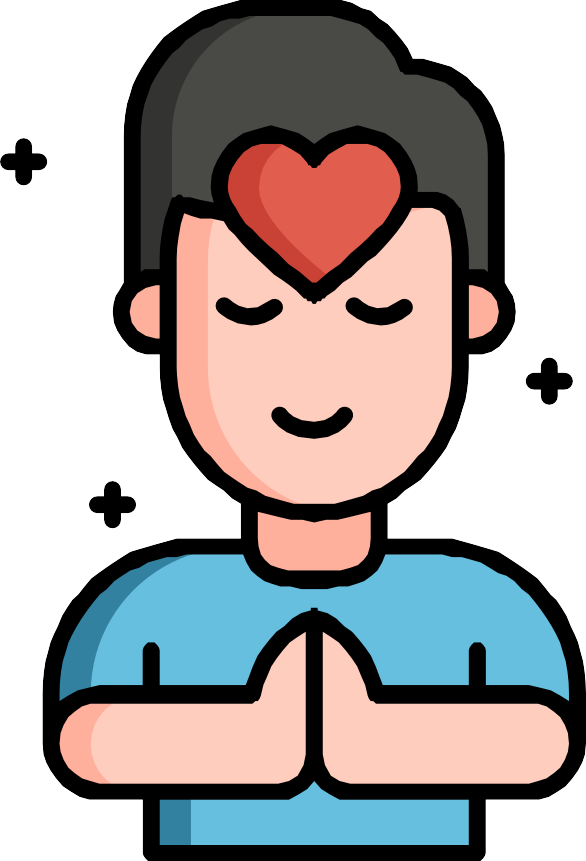 FE+ IRON SUPPORTDemir Desteği
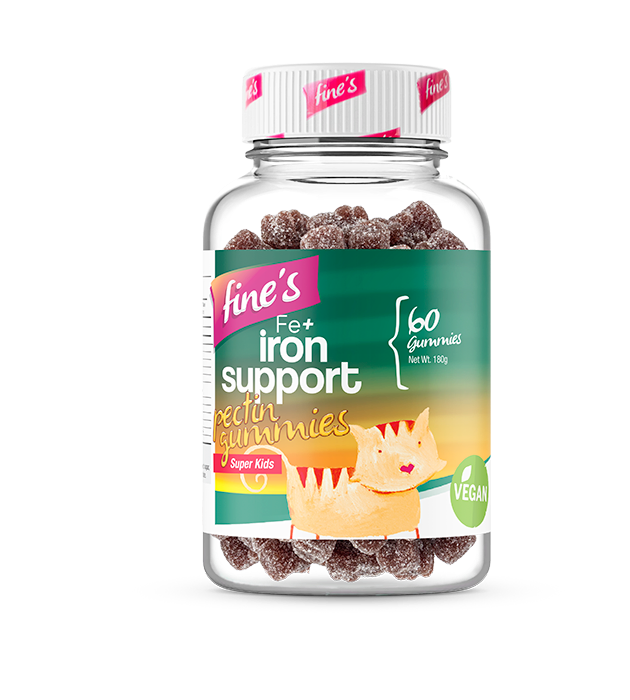 Demir eksikliği anemisinin nörolojik ve psikolojik etkilerinden biri olan yorgunluğu azaltmaya yardımcı olur  
Bağışıklık sistemini güçlendirir  
Kan basıncını optimize eder
Kan şekeri seviyesini düzenlemeye yardımcı olur
Saç dökülmesini azaltır  
Kansere karşı korur
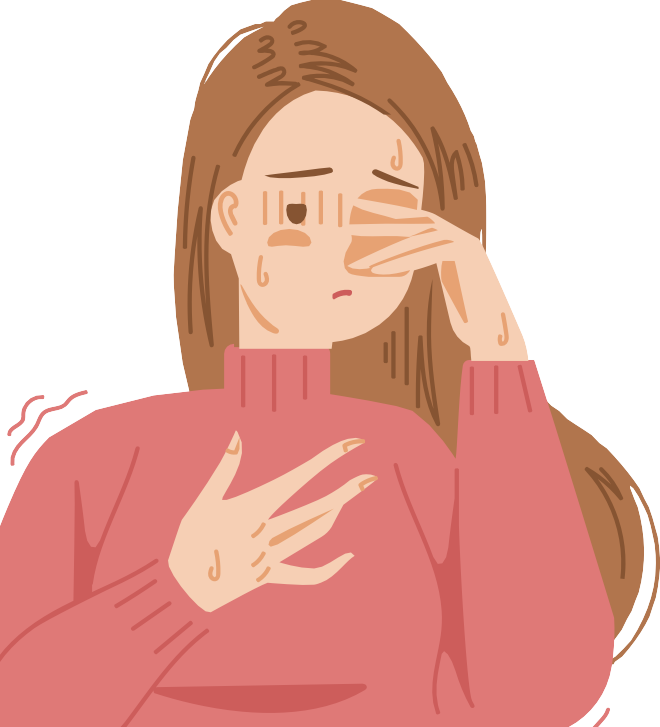 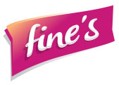 LUTEIN+ EYE CAREGöz bakımı
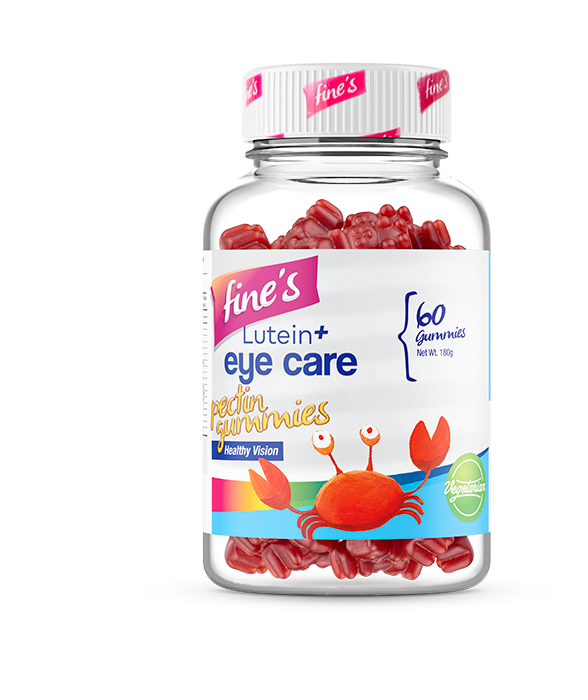 Göz yorgunluğunu iyileştirir  Hafızayı kuvvetlendirir
Dayanıklılık performansını artır  Bağışıklık sistemini güçlendirir  Diyabet riskini azaltir
Ruh halinizi iyileştirir
Kardiyovasküler hastalık risklerini azaltır  İnme riskini azaltır
Çeşitli kanser riskini azaltır  Astımlı hastalara faydalı
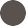 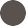 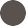 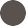 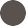 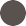 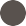 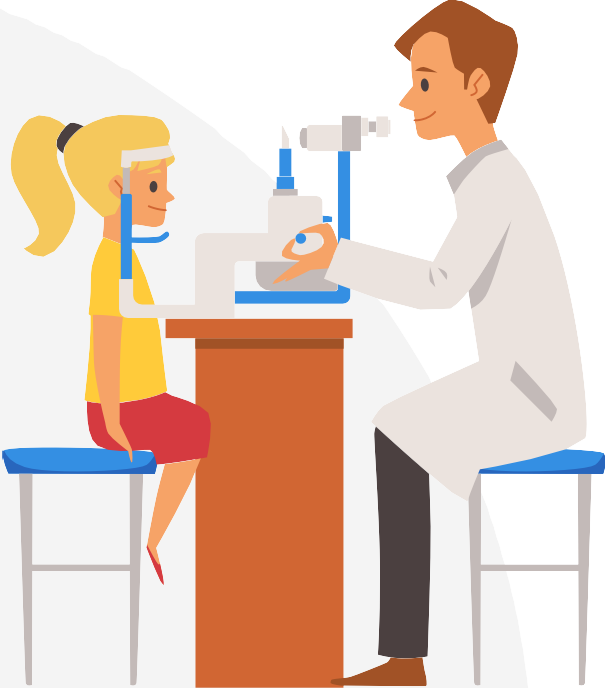 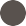 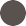 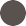 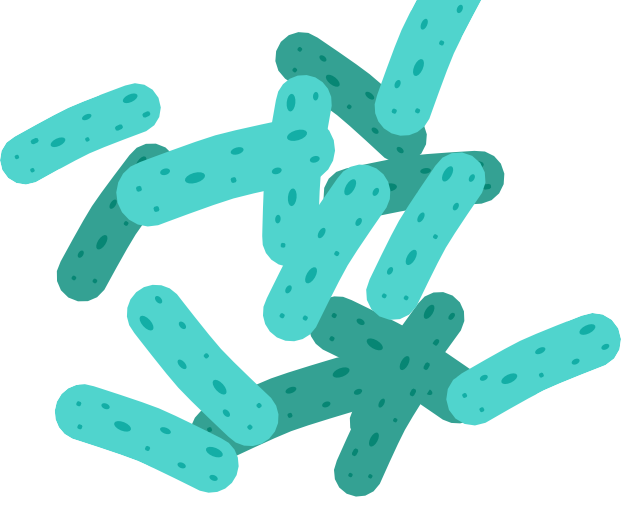 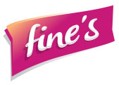 PREBİYOTİK
Vücudun ikinci beyniolarak tanımlanan bağırsaklar, hayati fonksiyonların işlemesi konusunda önemli bir role sahiptir.

Prebiyotikler, aktif halde olmayan yararlı bakterilerin aktif hale gelmesini sağlayarak; 

Sindirim ve bağışıklık sistemini düzenlemeye yardımcı olurlar.
Bağırsaklar için enerji kaynağıdırlar.
Yararlı bakterilerin çoğalmasına ve zararlı bakterilerin azalmasına yardımcı olurlar
Bağırsak sağlığını desteklerler.
Metabolizma hızının artmasına yardımcı olurlar
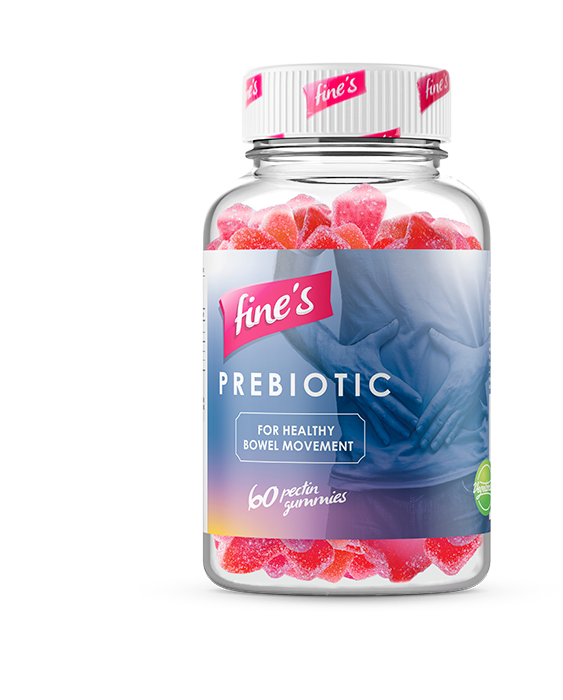 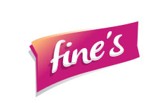 SLEEP WELLİyi uykular
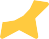 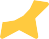 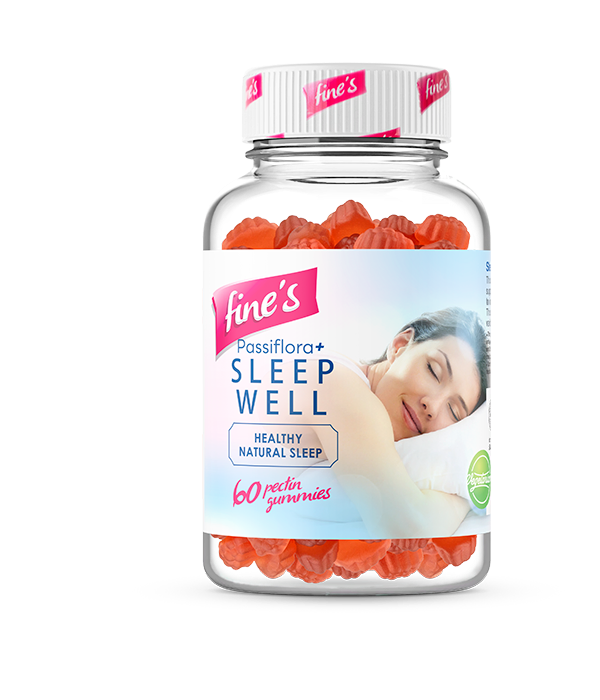 Melatonin:
Uyku döngüsünü düzenler.
Passiflora Özü:
Kaygıyı, sinirliliği ve uykusuzluğu giderir.


B6 Vitamini:
Vücudun melatonin üretmesine yardımcı olur.  Kardiyovasküler, sindirim, bağışıklık, kas ve sinir sistemlerinin  optimal fonksiyonları için gereklidir.
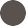 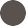 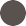 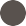 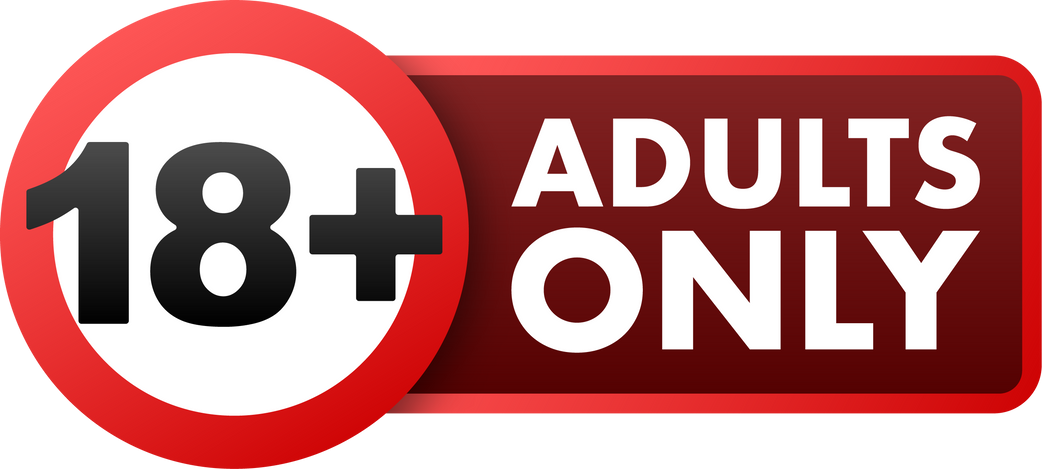 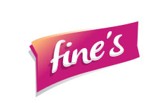 BIOTIN+ SUPER HAIR BOOSTERSaç Güçlendirici
Biotin doku oluşumunu veyenilenmesini destekler.
 
Saç, cilt ve tırnak oluşumu için temel protein olan keratin üretiminde görev alır. Bu sebeple biotin cilt, saç ve tırnak sağlığı için önemli bir vitamindir. 

Cilt Yaşlanmasını Önler  

Cilt Nemini Artırır
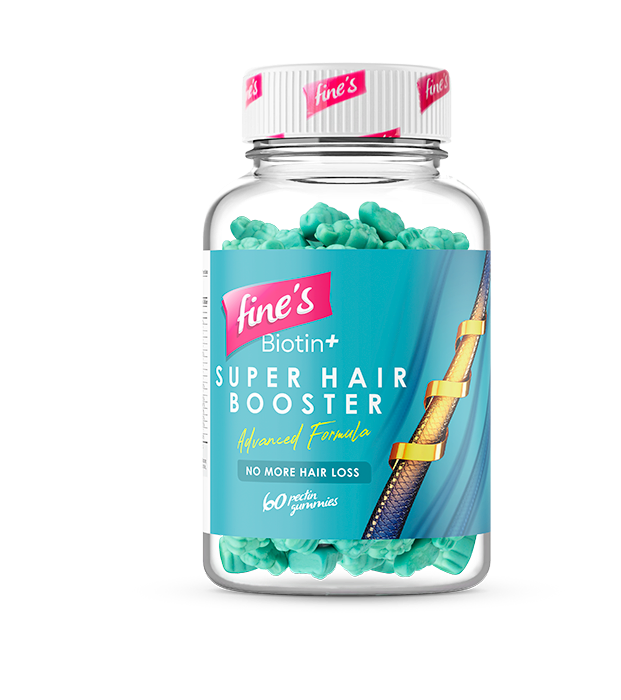 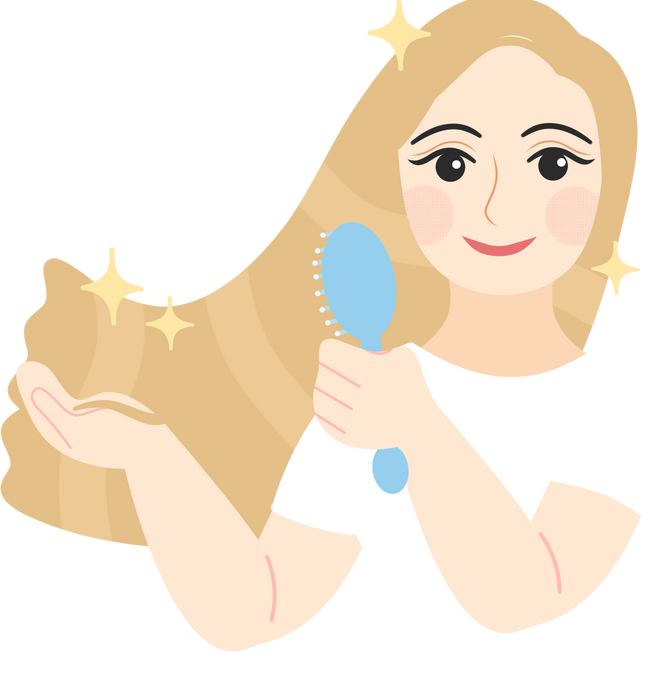 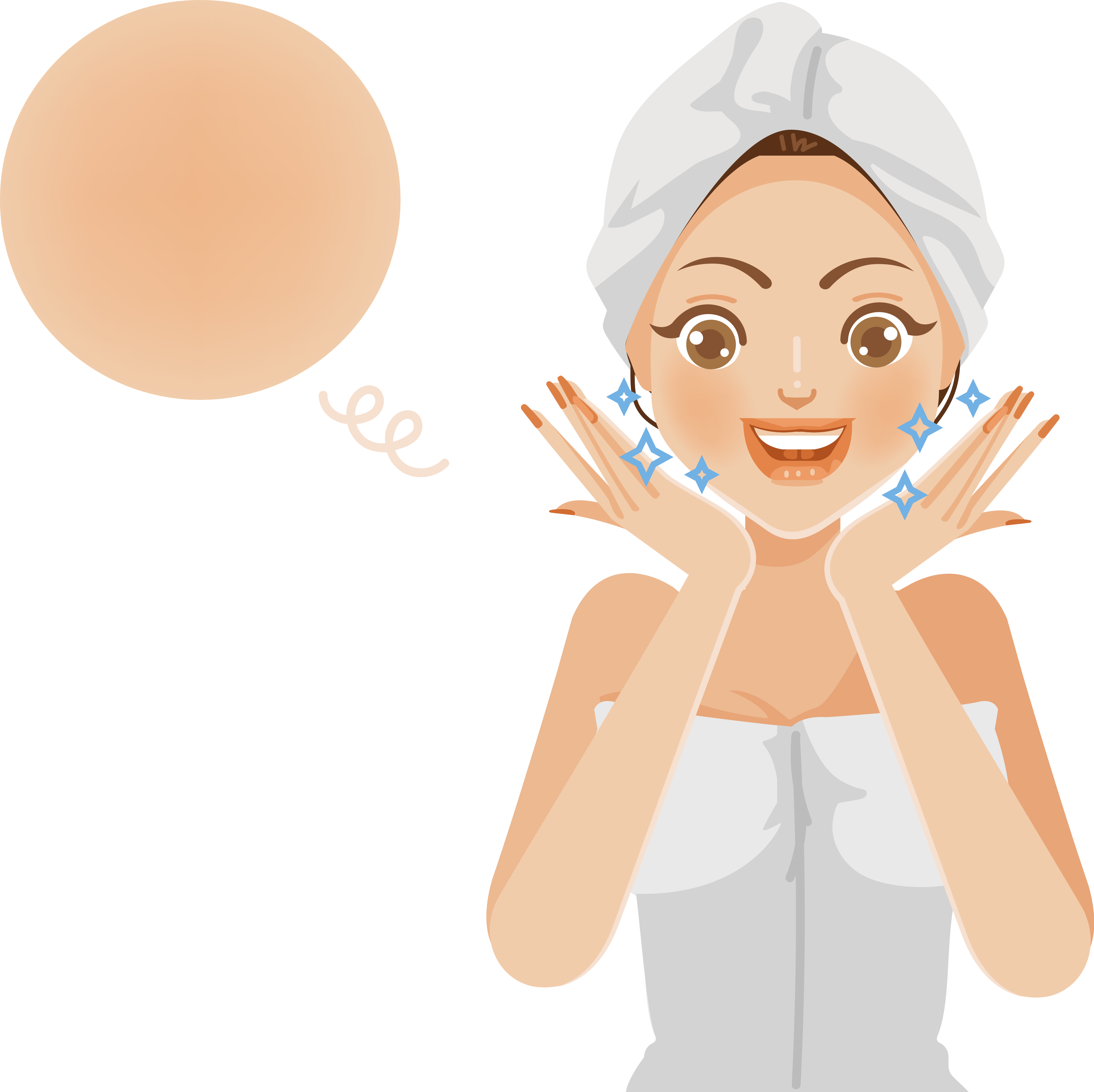 [Speaker Notes: Biotin: H veya B7 vitamini olarak da bilinir.]
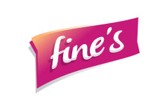 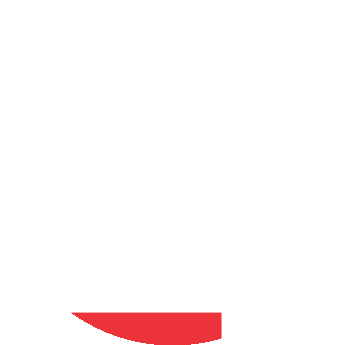 CURCUMIN+ JOINT CAREEklem Bakımı
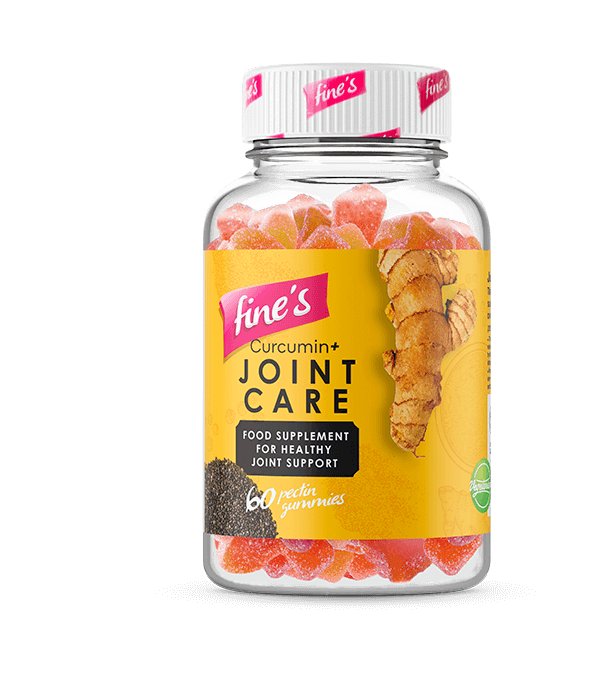 İçeriğinde kurkumin bileşiğini barındıran zerdeçal antienflamatuar özellikleri bulunmaktadır. 


Zerdeçalın anti-enflamatuar özelliklere sahip olması, artritin sebep olduğu ağrıların giderilmesi konusunda yardımcı olarak aynı zamanda sinirsel ağrıların da azaltılmasına yardımcı olur
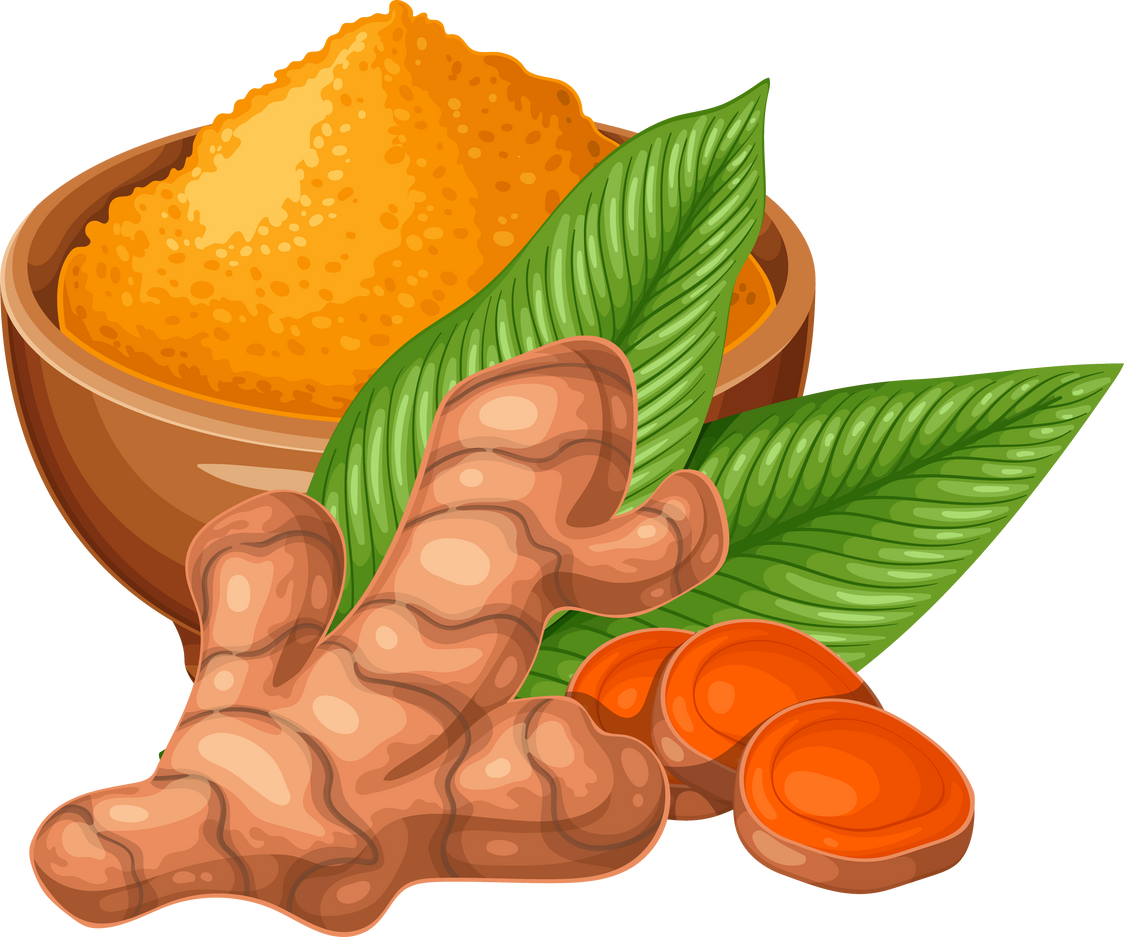 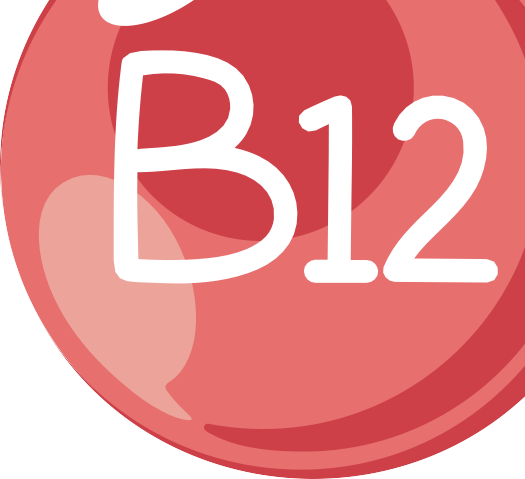 B12 Kan Güçlendirici
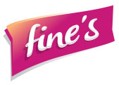 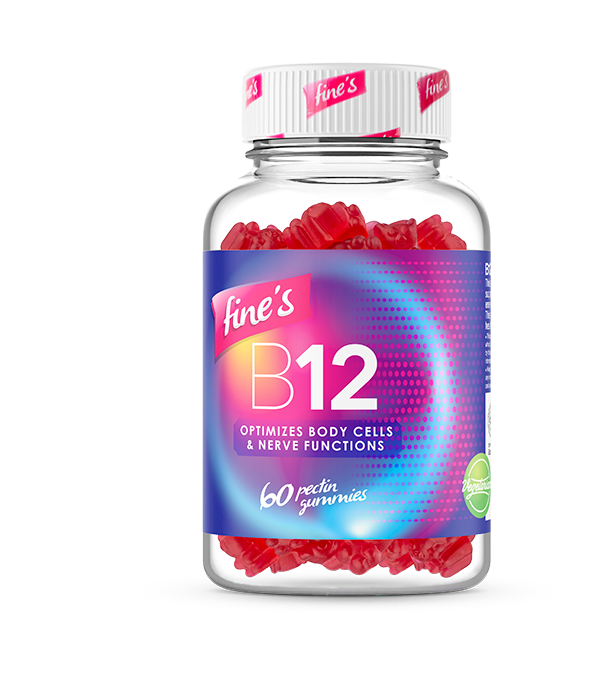 Kemik sağlığını destekleyerek ve osteoporozu önlemeye yardımcı olur
Sinir sisteminin hızlı ve doğru çalışmasını sağlar
B12 vitamini eksikliği, düşük bilişsel işlev ile ilişkili olduğundan vücuda alınan B12 vitamini demansı önleyerek hafızayı kuvvetlendiri
Vücuttaki enerjiyi artırır
Folik asitle beraber çalışarak kansızlığa karşı etkili olur
Kandaki amino asit (homosistein) miktarını azaltarak kalp ve kan damarları hastalıklarını önler
[Speaker Notes: kobalamin]
Teşekkür
ederim
Daha fazla bilgi için lütfen adresindeki web sitemizi
inceleyin.
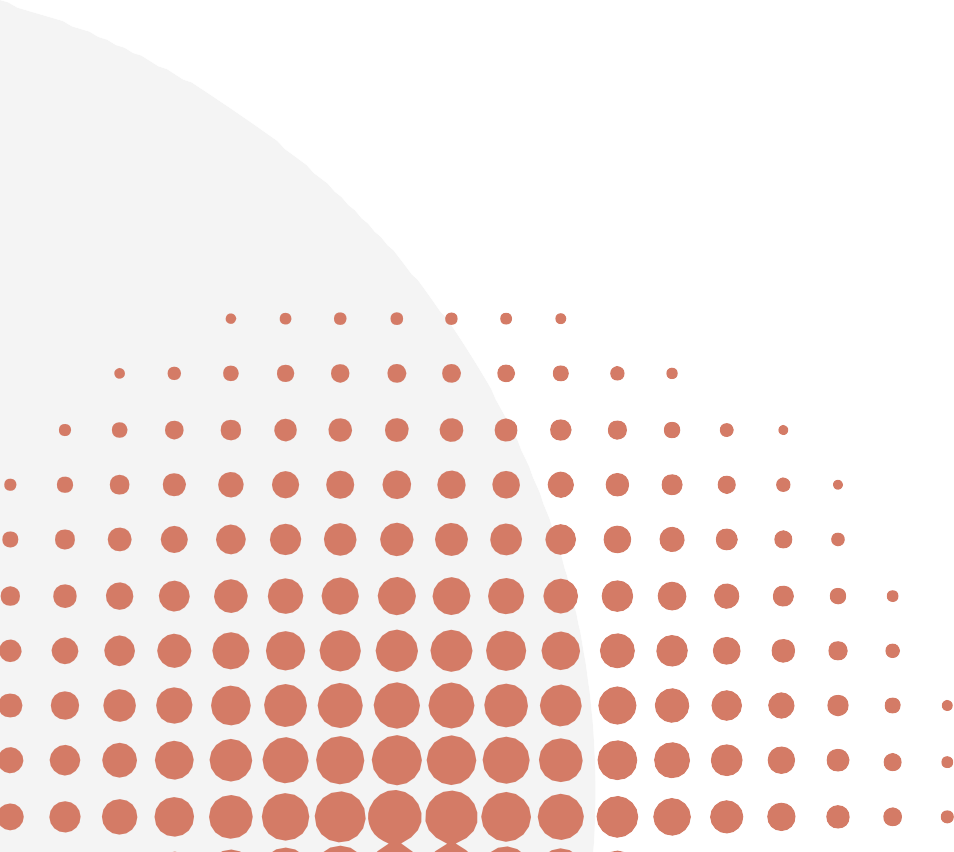 www.finehealth.ca